The Dynamic Cuckoo Filter
National Cheng Kung University CSIE Computer & Internet Architecture Lab
1
INTRODUCTION
The emergence of large-scale dynamic sets in real applications creates stringent requirements for approximate set representation structures.

(1) The capacity of the set representation structures should support flexibly extending or reducing to cope with dynamically changing of set size.
(2) The set representation structures should support reliable delete operation.

Existing techniques for approximate set representation e.g., the cuckoo filter, the Bloom filter and its variants cannot meet both the requirements of a dynamic set.
2
Computer & Internet Architecture Lab
CSIE, National Cheng Kung University
RELATED WORK
Standard Bloom filter

Counting Bloom filter

Cuckoo filter

Dynamic Bloom filter
3
Computer & Internet Architecture Lab
CSIE, National Cheng Kung University
Bloom filter(BF)
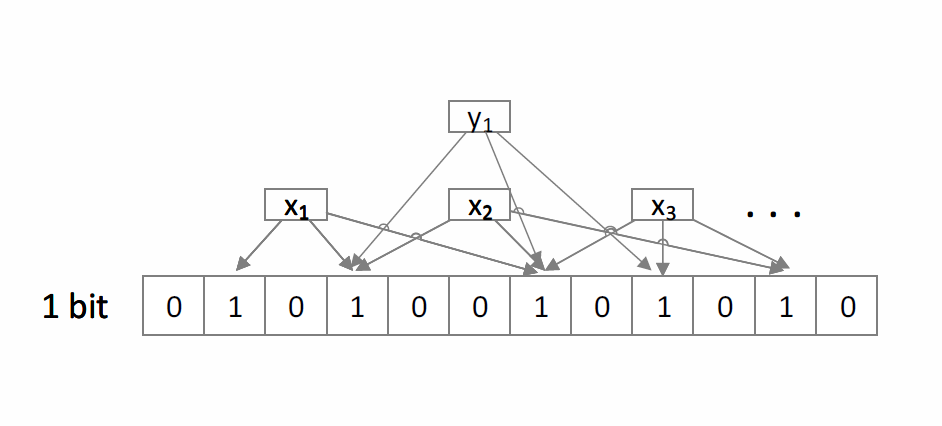 4
Computer & Internet Architecture Lab
CSIE, National Cheng Kung University
Counting Bloom filter(CBF)
Counting Bloom filter (CBF) [9] replaces each bit of an BF with a counter of s bits to support item deletion.

However, the space cost of a CBF is s times larger than the SBF.
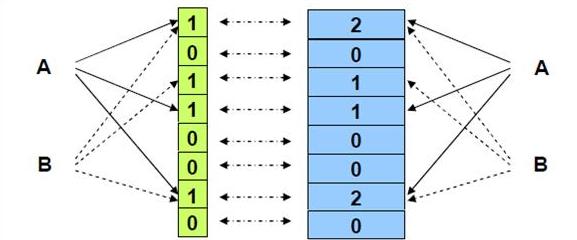 5
Computer & Internet Architecture Lab
CSIE, National Cheng Kung University
Cuckoo Hash
A basic cuckoo hash table consists of an array of buckets where each  item has two candidate buckets determined by hash functions h1(x) and h2(x).

The lookup procedure checks both buckets to see if either contains this item.

Support insert and delete.
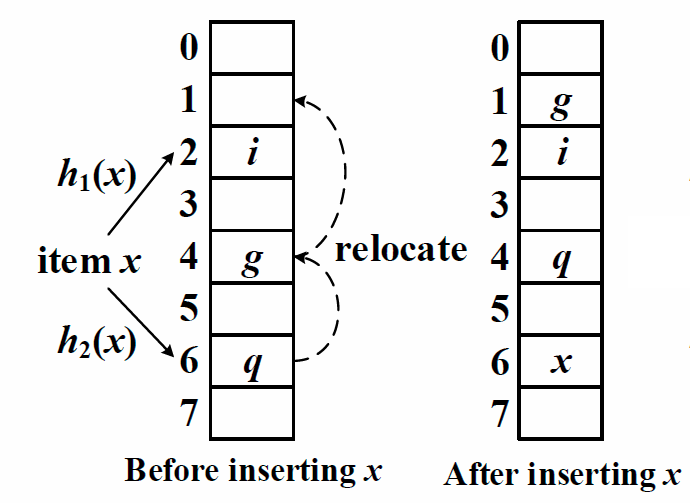 6
Computer & Internet Architecture Lab
CSIE, National Cheng Kung University
Cuckoo Filter(CF)
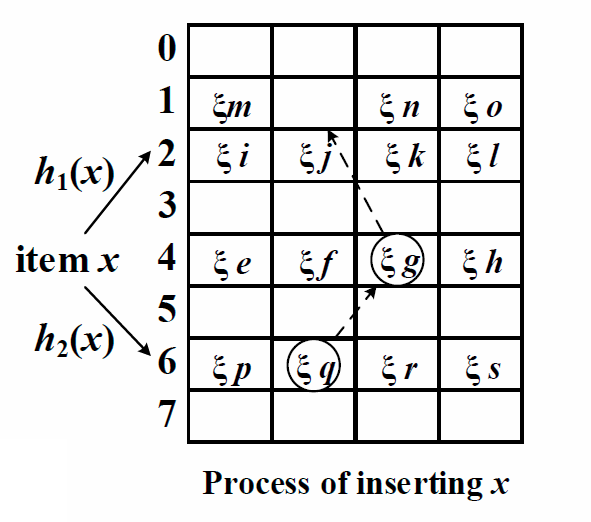 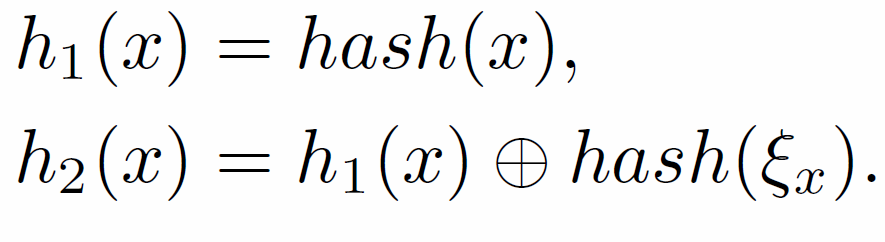 7
Computer & Internet Architecture Lab
CSIE, National Cheng Kung University
Dynamic Bloom Filter
Linked list of s Counting Bloom Filters (CBF).
Extends capacity by appending new building blocks of CBFs.
Drawback: unreliable deletion.
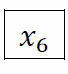 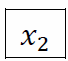 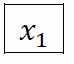 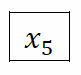 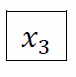 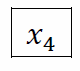 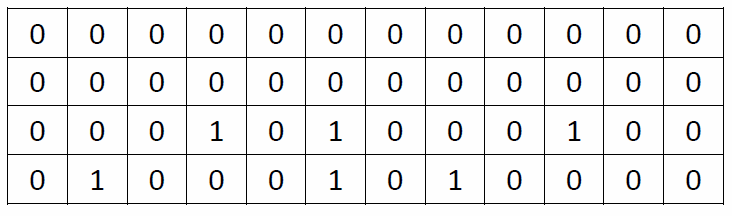 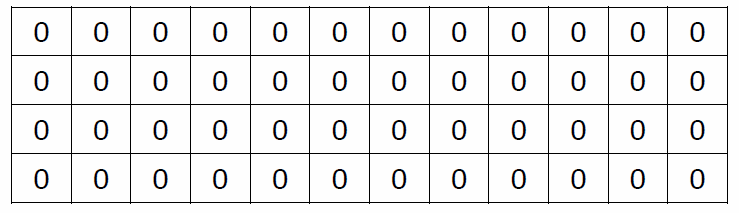 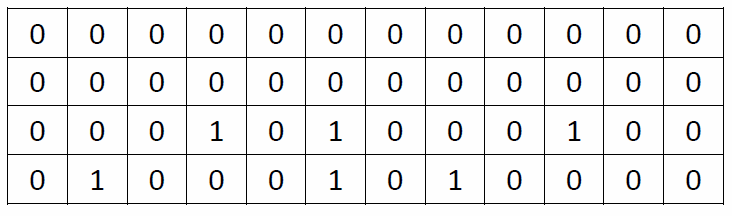 8
Computer & Internet Architecture Lab
CSIE, National Cheng Kung University
Multiple Address Problem in DBF
Give up deleting the element found in multiple building blocks.

Raises up false positives.
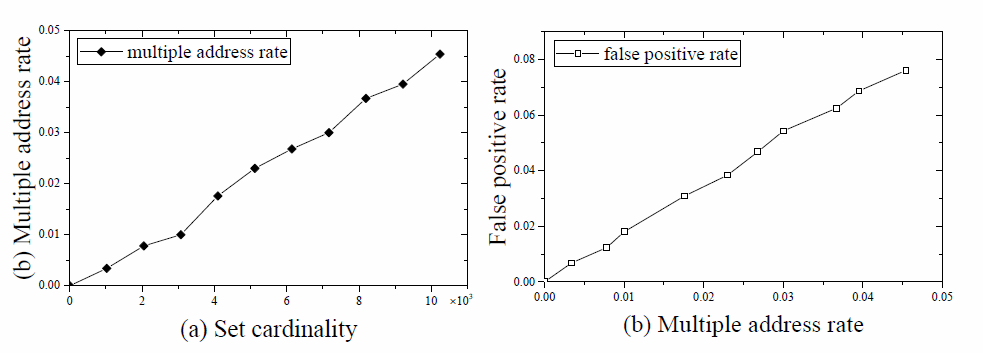 9
Computer & Internet Architecture Lab
CSIE, National Cheng Kung University
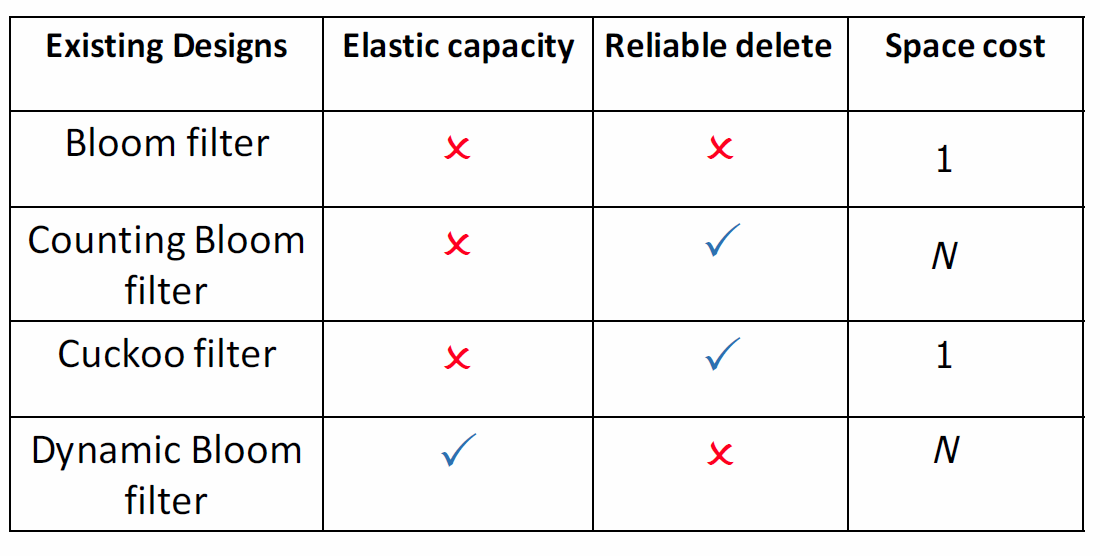 10
Computer & Internet Architecture Lab
CSIE, National Cheng Kung University
Dynamic Cuckoo Filter
DCF uses Cuckoo Filter(CF) as building block.
Extends capacity by appending new building blocks.
Monopolistic fingerprint avoid multiple address problem.
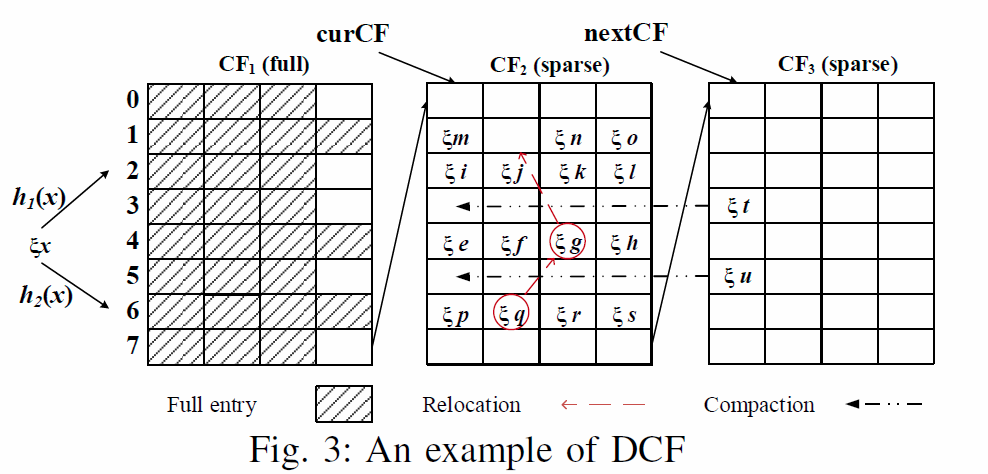 11
Computer & Internet Architecture Lab
CSIE, National Cheng Kung University
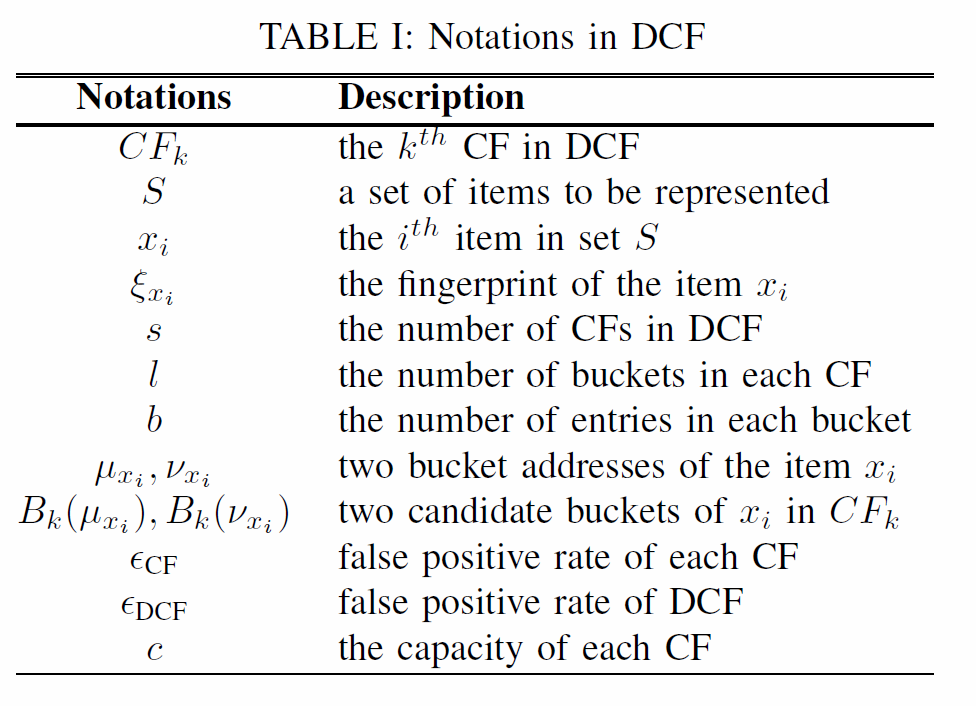 12
Computer & Internet Architecture Lab
CSIE, National Cheng Kung University
Insert
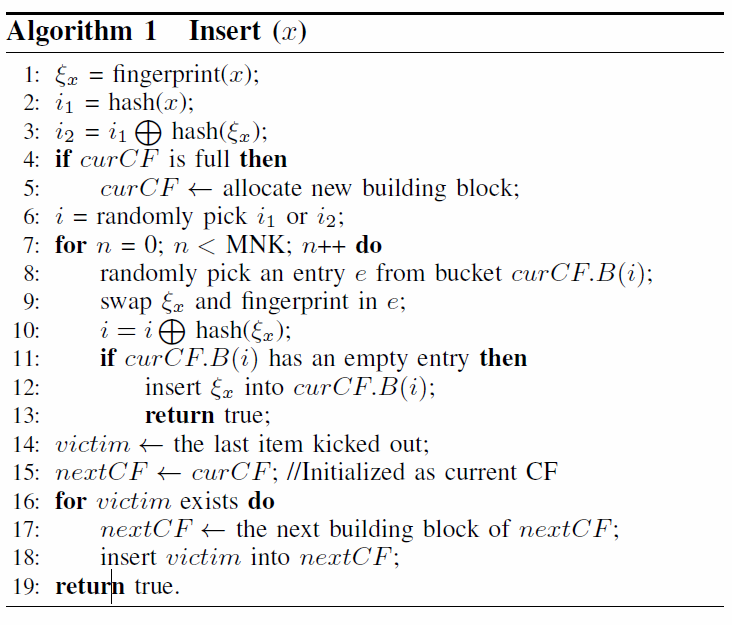 The algorithm keeps two pointers, curCF and nextCF. The curCF points to the current CF and if the curCF is full, then new CF building block will be allocated and assigned to curCF.
If the number of relocation reaches the specified maximum value, denote as MNK, the algorithm will record the last fingerprint kicked out, denote as victim. In order to avoid insert failure, the victim will be keep inserted into the nextCF iteratively.
13
Computer & Internet Architecture Lab
CSIE, National Cheng Kung University
Insert
ξx
14
Computer & Internet Architecture Lab
CSIE, National Cheng Kung University
Query
Membership testing with a DCF needs to probe every CF in the DCF, i.e., 2bs entries, in the worst case.
The time complexity of the membership query operation of a DCF and a CF are O(bs) and O(b), respectively.
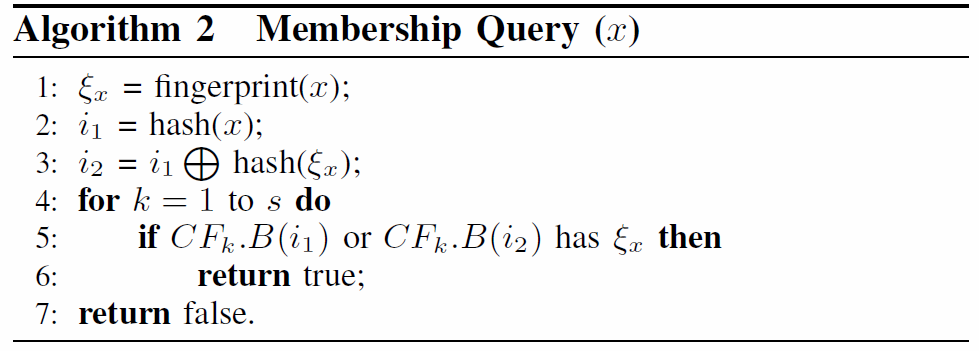 15
Computer & Internet Architecture Lab
CSIE, National Cheng Kung University
Query
ξx
16
Computer & Internet Architecture Lab
CSIE, National Cheng Kung University
Delete
The deletion of an item x needs to first perform a membership query operation. If a corresponding fingerprint ξ x is found, then the matched fingerprints will be removed.
The time complexity of the delete operation is the same as those of the membership query operation, i.e., O(bs) for a DCF and O(b) for a CF.
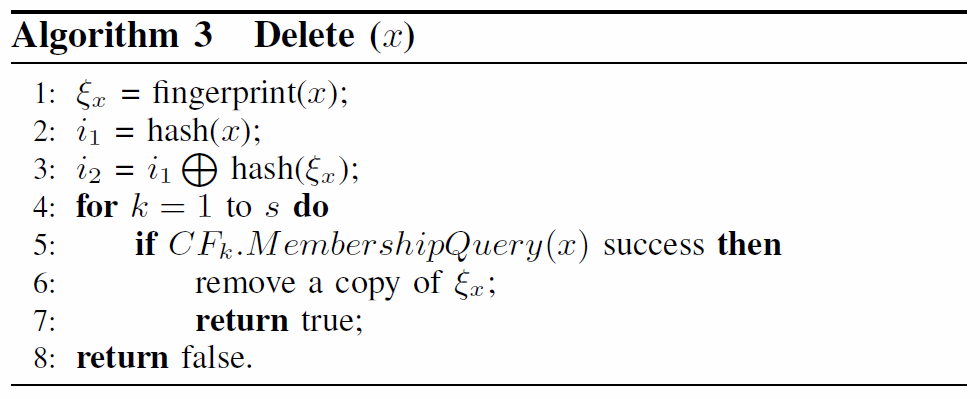 17
Computer & Internet Architecture Lab
CSIE, National Cheng Kung University
Delete
ξx
18
Computer & Internet Architecture Lab
CSIE, National Cheng Kung University
Compact
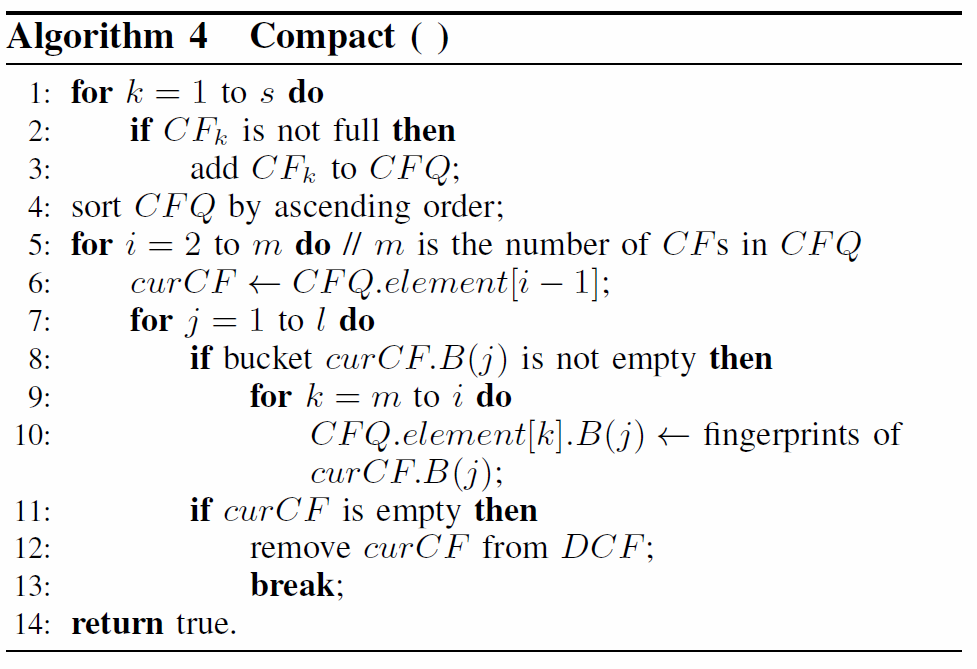 The compact operation of the DCF iteratively moves the fingerprints from sparse CFs to their counterpart buckets in other denser CFs.
19
Computer & Internet Architecture Lab
CSIE, National Cheng Kung University
Compact
CF1(dense)
CF2(sparse)
20
Computer & Internet Architecture Lab
CSIE, National Cheng Kung University
False Positive Rate
The false positive rate is defined as the probability that at least one CF among all the CFs reports a false positive for x.
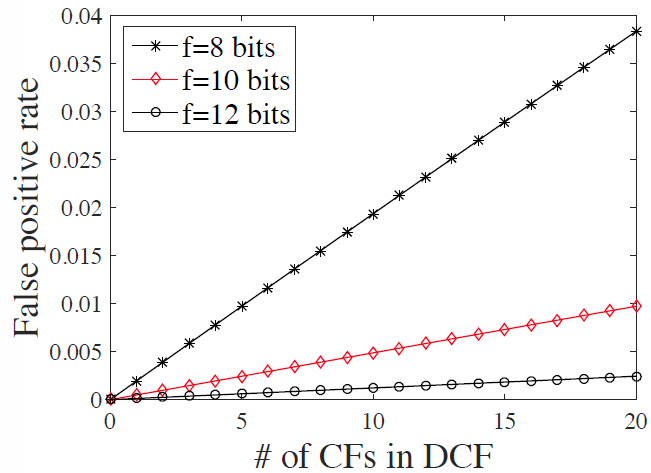 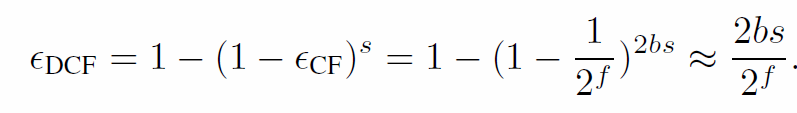 21
Computer & Internet Architecture Lab
CSIE, National Cheng Kung University
Multiple Value
Diverse items have very low probability to be inserted with the same fingerprint in the same bucket address in the DCF design.

Considering the case that the items x and y share the same bucket address and happen to collide in the same fingerprint (ξx = ξy). 

Even if the DCF encounters multiple value, removing one matched fingerprints does not lead to redundant information left thanks to the monopolistic fingerprint. This guarantees that no false negative is introduced.
22
Computer & Internet Architecture Lab
CSIE, National Cheng Kung University
Dulpicates
Assuming the item x has been inserted twice, there must be two copies of the fingerprint ξ x inserted in the DCF. Obviously, deleting item x thoroughly requires removing fingerprint ξ x twice.

If inserting duplicated items is not allowed, the DCF can filter the duplicate by performing a query operation before insertion.

This guarantees that items can be removed thoroughly by removing fingerprint once. At the same time, it might introduce slight false negatives.
23
Computer & Internet Architecture Lab
CSIE, National Cheng Kung University
Dulpicates
Considering the case that we mentioned in multiple value, items x and y share the same bucket address and happen to collide in the same fingerprint (ξ x = ξ y).
When x and y both need to be inserted into the DCF, only one copy of the fingerprint is inserted to avoid duplicates. After inserting a single copy, a possible false negative may occur. 
For example, item y will no longer be found if we delete item x.
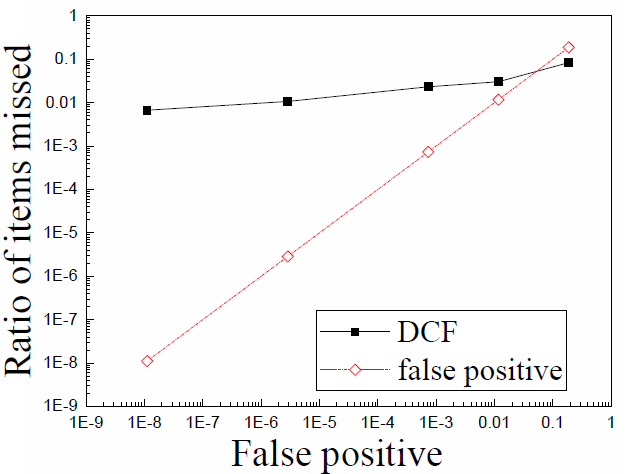 24
Computer & Internet Architecture Lab
CSIE, National Cheng Kung University
OPTIMIZATION
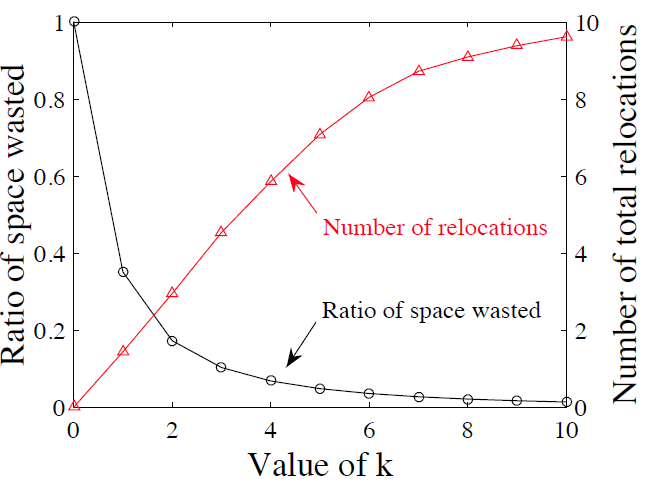 25
Computer & Internet Architecture Lab
CSIE, National Cheng Kung University
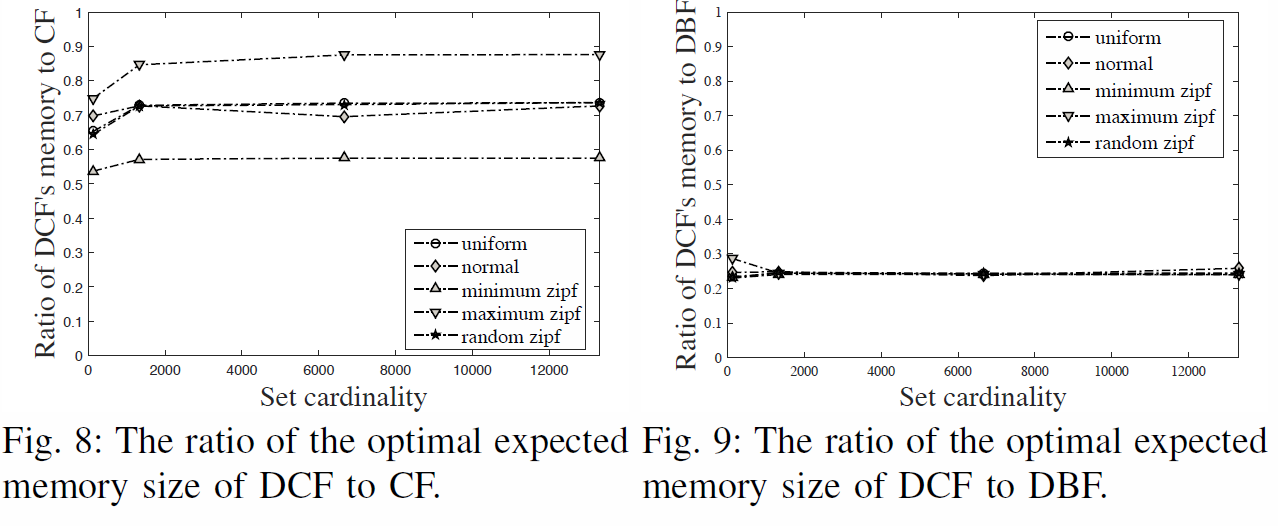 26
Computer & Internet Architecture Lab
CSIE, National Cheng Kung University
PERFORMANCE
27
Computer & Internet Architecture Lab
CSIE, National Cheng Kung University
PERFORMANCE - Insert
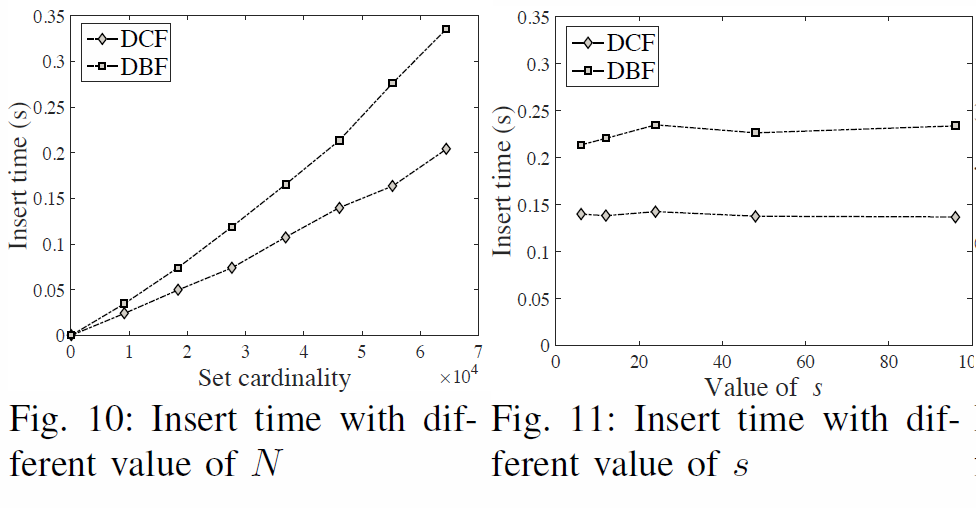 28
Computer & Internet Architecture Lab
CSIE, National Cheng Kung University
PERFORMANCE - Query
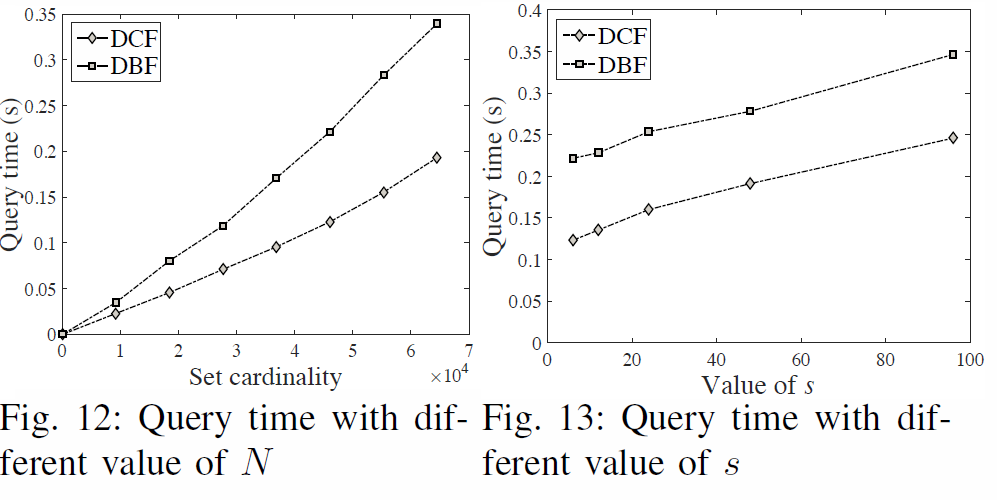 29
Computer & Internet Architecture Lab
CSIE, National Cheng Kung University
PERFORMANCE - Delete
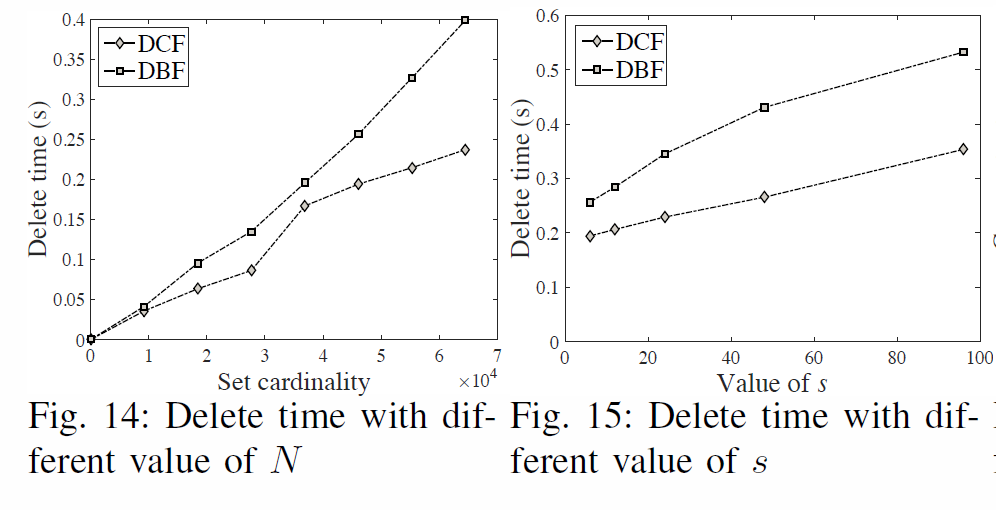 30
Computer & Internet Architecture Lab
CSIE, National Cheng Kung University
PERFORMANCE - Compact
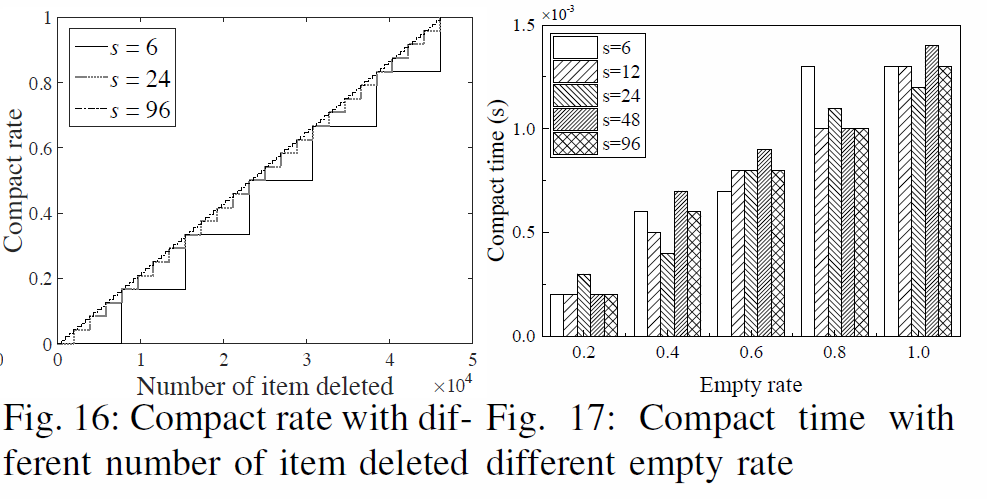 31
Computer & Internet Architecture Lab
CSIE, National Cheng Kung University